Поиск информации
Цель  гражда-  нина
Получение полной информации о способах и порядке получения услуг в НЦЗН, необходимых документах
-       Кто мне может разъяснить как получить услугу?
Где находится нужный мне НЦЗН? 
-       Получу ли я индивидуальное сопровождение от НЦЗН после трудоустройства?
- Есть ли сайт, где можно получить информацию
об услуге и о вакансиях?
 - Как сформировать запрос на Единая Цифровая Платформа «Работа России»?
-    Насколько понятно и доступно описан процесс подачи заявления (документов)?
-     А можно ли проконсультироваться дистанционно (через соц.сети, мессенджеры, чат-бот), по телефону?
-     Часто ли придется приходить в НЦЗН?
Вежливые ли сотрудники НЦЗН?
-      Смогут ли меня трудоустроить без опыта работы?
-    Буду ли получать пособие по безработице, если
не будет подходящих вакансий?
-    Надо спросить сокурсников: обращались ли в НЦЗН, помогли ли им?
-    Надо спросить в центре трудоустройства в колледже: может быть, они помогут обратиться в НЦЗН?
-    Не потрачу ли я много времени впустую?
-
Мысли  гражда-  нина
- Обеспечить доступность, актуальность, проактивность информации по вопросам обращения в НЦЗН, трудоустройства выпускников, получения индивидуального сопровождения в различных каналах взаимодействия молодого человека с  НЦЗН.
- Обеспечить взаимодействие с центрами трудоустройства образовательных организаций для формирования единообразия предоставляемой информации.
- Эффективно делегировать работу между сотрудниками call-центра (единая справочная служба). 
Обучить специалистов call-центра обращению по телефону.
 Внедрить работы чат-бота (программа, которая выясняет потребности пользователей, а затем помогает удовлетворить их)
- Проявить вежливость компетентность, профессионализм, индивидуальный подход в работе с молодым соискателем сотрудниками НЦЗН.
Цель  НЦЗН
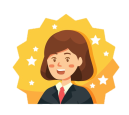 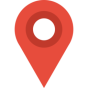 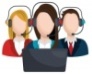 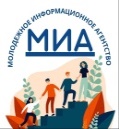 Точки  касания
-
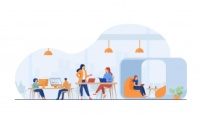 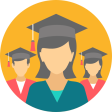 Молодой человек 
 решает вопрос поиска подходящей работы
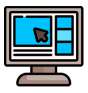 Количество подписок, просмотров в социальных сетях информации, касающейся трудоустройства выпускников и предоставления мер адресной поддержки.
Опрос в конце разговора с оператором сall-центра.
Анализ статистики сайта и социальных сетей.
Статистика и тематика посещений НЦЗН (Молодёжное Информационной Агентство) .
Статистика по количеству обратившихся в НЦЗН выпускников, закончивших обучение в учреждениях СПО, в целях поиска работы по полученной востребованной на рынке труда профессий.
Статистика и тематика посещений НЦЗН (Молодёжное Информационной Агентство) .
Метрики  измерения  клиент-  ского опыта
Опрос в конце разговора 
с оператором сall-центра.
Недостаточное владение сотрудниками НЦЗН компетенциями сервисного обслуживания отдельных сегментов клиентов.
Страх молодых  соискателей работы, что не справятся с первоначально порученным объемом работ.
Достаточно продолжительное время поиска работы для молодёжи без опыта работы.
Распределение центрами трудоустройства образовательных организаций (ВУЗов и ССУЗов) своих выпускников не по полученным специальностям.
Организация взаимодействия с Молодёжным Информационным Агентством (МИА).
- Неосведомленность граждан о том, что информация о НЦЗН может быть в других источниках (например, в социальных сетях).
- Нет технической возможности выхода в Интернет (наличие специально выделенной зоны Wi-Fi на территории НЦЗН).
- Неполные и непонятные разъяснения сотрудников call-центра.
- Молодой человек не может дозвониться до НЦЗН, потом забудет, что вообще надо позвонить, совсем не приходит в НЦЗН и распространяет свой негативный опыт взаимодействия с НЦЗН своим друзьям и знакомым.
Барьеры
Отдел улучшения качества клиентского опыта, отдел информационных систем
Директора филиалов, отдел управления персоналом, отдел бухгалтерского учёта, МИА
МИА, директора филиалов, отдел улучшения качества клиентского опыта
Директора филиалов, отдел улучшения качества клиентского опыта, отдел управления персоналом
Ответствен  ные лица со
стороны  НЦЗН
Отдел улучшения качества клиентского опыта, 
отдел информационных систем, МИА
- Наполнение актуальной и понятной информацией сайта НЦЗН (не менее 1 раза в неделю), социальных сетей (ВКонтакте, Telegram)
-     Обеспечение удобной логистики (навигации) сайта НЦЗН – размещение отдельного баннера для молодых специалистов на главной странице сайта (ЖС). 
-  Продвижение  соц. сетей посредством таргетированной и контекстной рекламы.
-Посещение образовательных учреждений с целью донесения необходимой информации до учащихся, у которых нет технической возможности выхода в интернет.
- Обеспечение работы горячей линии по вопросам трудоустройства выпускников и сопровождения.
- Организация удобной  для молодого специалиста коммуникации с НЦЗН путём интернет приёмной на официальном сайте НЦЗН, а также прямое обращение  через аккаунты в соц. сетях.
- Обучение сотрудников НЦЗН работе с гражданами, индивидуальному подходу.
-Повышение мотивации сотрудников НЦЗН (материальной и нематериальной).
- Помощь в получении дополнительного образования, курсы МВА (Master of Business Administration) — магистр делового администрирования в менеджменте (управлении)), курсы повышения квалификации и т.п. (в зависимости от сфер интересов молодого соискателя).
- Обеспечение полноты, доступности и
актуальности информации на стендах. 
- Оформление помещения НЦЗН в соответствии с требованиями, бренд-бука, обеспечение сотрудников Молодёжного Молодёжного Агентства соответствующей униформой. 
- Обучение сотрудников клиентоцентричным компетенциям, работа с материальным и нематериальным стимулированием и мотивированием сотрудников.
-  Активное взаимодействие с образовательными организациями.
-  Проведение тематических тренингов, семинаров.
-  Распределение выпускников согласно специальностям.
-  Индивидуальный подход к каждому учебному учреждению и каждому молодому соискателю в виде индивидуального плана предоставления комплекса услуг.
Инстру-  менты  повыше-  ния  качества  клиент-  ского  опыта
Дополнительные услуги и тренинги
Решение о выборе
Подача заявления в НЦЗН
Повышение уверенности в себе, своей
самооценки, мотивации для трудоустройства
Посещение НЦЗН с  минимальными затратами времени и усилий и максимальным комфортом
Выбор удобного способа обращения в НЦЗН
-   Смогу ли я сразу попасть на прием или придется ждать?
-   Есть ли вода и стулья, столы?
-   Много ли людей в помещении?
-   Есть ли возможность дистанционно получить услугу?
-   Можно ли будет самому разобраться, к какому специалисту идти?
-   Если прием только дистанционный, что нужно сделать? 
-   Кто может разъяснить?
-    Если я не зарегистрирован на ЕЦП нет учетной записи, смогу я получить услугу?
-   Поможет ли это мне для поиска работы?
-   Сколько времени на это надо тратить?
-   Внимательно ли отнесется специалист ко мне?
-   Можно ли принять участие в собеседовании
в режиме онлайн?
-   Можно ли выбрать удобную мне дату  и ближайший ко мне НЦЗН?
-  Есть ли возможность дистанционно записаться в НЦЗН?
- Было бы полезно изучить отзывы других людей на обслуживание в офисах НЦЗН.
- В какой НЦЗН обращаться, если регистрация в одном месте, а фактическое место проживания – в другом?
-   Обеспечение работы механизмов обратной связи
- Обеспечение доступности, актуальности информации о порядке обращения в НЦЗН в различных каналах взаимодействия с НЦЗН
- Информирование о необходимости регистрации на платформе «Работа в России» и портале «Госуслуги».
- Обеспечение возможности использовать «гостевой» компьютер НЦЗН для самостоятельной регистрации
-  Обеспечение возможности предварительной записи в НЦЗН.
-  Обеспечение информирования граждан о возможностях предварительной записи.
- Обеспечение эффективности проведения мероприятий, направленных на повышение самооценки гражданина, мотивации на трудоустройство
- Обеспечение комфортности и удобства внутреннего помещения НЦЗН, пребывания граждан. 
- Обеспечение информирования граждан о способах получения услуг и сервисов НЦЗН
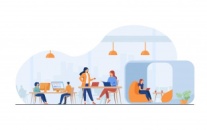 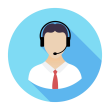 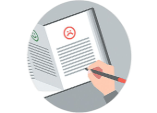 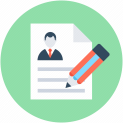 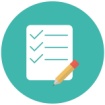 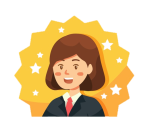 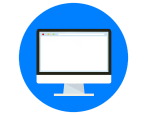 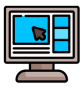 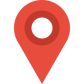 Анализ писем (обращений) граждан (через интернет -приёмную, по электронной почте, в соц. сетях). 
Анализ обращений модуля системы сбора обратной связи, обращений через интернет приёмную, терминалы оценки посещения НЦЗН.
- Принятое решение (результат по выданному направлению: трудоустройство выпускников или оформление заключения от работодателя (не подходит по результатам собеседования-не соответствие полученной специальности требуемой квалификации, нет опыта работы и т. п.)).
Анализ обращений граждан через сайт НЦЗН, соц. сети, электронную почту, терминалы оценки посещения НЦЗН.
Анализ результатов анкеты для молодых специалистов.
- Завышенные ожидания выпускников по уровню заработной платы. 
- Высокие требования работодателей. 
- Невысокая конкурентная способность выпускников на рынке труда.
-  Недостаточная осведомленность администратора о трудоустройстве выпускников.
- Сотрудники НЦЗН испытывают трудность в предоставлении информации об оказании услуг в электронной форме, о регистрации граждан на ЕЦП.
- Трудность с поиском информации для выпускников на сайте www.trud.nnov.ru, ЕЦП. 
- Недостаточное взаимодействие с образовательными организациями.
Отдел методологического сопровождения и контроля оказания услуг в сфере занятости населения, отдел по улучшению качества клиентского опыта, отдел информационных систем, отдел по улучшению качества клиентского опыта
Отдел по улучшению качества клиентского опыта, отдел методологического сопровождения и контроля оказания услуг в сфере занятости населения, отдел по улучшению качества клиентского опыта, отдел информационных систем, филиалы НЦЗН
Филиалы, отдел по улучшению качества клиентского опыта
-   Обеспечение ответов на поступающие вопросы
о регистрации. Подготовка и публикация информационных материалов, видеороликов о способах обращения в  НЦЗН, в том числе в электронном виде.
-   Обеспечение работы «гостевых компьютеров», понятности информации. 
-   Обучение сотрудников НЦЗН консультированию по вопросам работы на «гостевом компьютере».
-   Подготовка и печать инструкций о самостоятельной регистрации на цифровых платформах. 
- Публикация инструкций на сайте и в социальных сетях.
-   Установка понятной удобной навигации в помещении НЦЗН.
-   Обучение сотрудников НЦЗН работе с гражданами, первичному консультированию выпускников о возможностях трудоустройства и
получения мер поддержки.
-   Информирование граждан о способах обращения в НЦЗН на сайте, в социальных сетях. 
-   Информирование граждан о  необходимости регистрации на цифровых платформах на сайте НЦЗН, в социальных сетях.
-   Межведомственное взаимодействие на основании соглашений о сотрудничестве с образовательными организациями.
- Размещение и обновление информации о способах
обращения в НЦЗН на сайте и в социальных сетях. 
- Публикация историй успеха выпускников, которые нашли работу через НЦЗН на сайте, в социальных сетях, СМИ.
-Внедрение и сопровождение механизма сбора и анализа обратной связи.
-     Внедрение  предварительной записи через сайт НЦЗН, в социальных сетях.
-  Обеспечение бесперебойной работы интернет-приёмной на сайте НЦЗН (www.trud.nnov.ru).
- Обучение сотрудников работе с молодыми соискателями, консультации по вопросам предварительной записи.
- Обучение специалистов НЦЗН сценариям взаимодействия с молодыми соискателями
- Проведение профилирования выпускников с целью выявления мотивации поиска работы по востребованной профессии. 
- Обучение сотрудников НЦЗН индивидуальному подходу в работе с молодыми гражданами, определению оптимальных для оказания гражданину государственных услуг и сервисов.
Оценка работы НЦЗН
Взаимодействие с работодателем
Получение результата
Трудоустройство в короткие сроки на подходящую работу
Получить удовлетворение от того, что нашел работу по профессии, которую получил в  ВУЗе, ССУЗе (СПО). 
Оставить мнение о работе НЦЗН
Выбрать вакансию по профессии, полученной в учреждении высшего или  среднего профессионального образования
-   Как я войду в коллектив?
-   Какой испытательный срок будет назначен?
-   Будет ли у меня наставник?
-   Какой коллектив?
-   Будет ли соц. пакет?
-   Будет ли зарплата соответствовать ожиданиям?
-   Будет ли работа интересной?
-   Договорится ли сотрудник НЦЗН о собеседовании с работодателем?
 -   Как проходит собеседование?
 -   Отсутствие опыта работы будет ли препятствием для трудоустройства?
 -   Буду ли я интересен работодателю?
 -   Смогу ли я пройти собеседование?
 -   Что будет, если не пройду собеседование?
-   Как долго будет длиться прием?
-   Все ли документы я подготовил?
-   Сколько времени займет подбор работы и выдача направлений?
-   Надо ли мне поделиться успехом?
-   Не осудят ли меня?
   Где оставить свой отзыв?
   Увидят ли мой отзыв? (Анонимно)
- Обеспечение эффективного взаимодействия с работодателями.
- Обеспечение информирования и консультирования выпускников о процессе собеседования.
- Обеспечить работу механизма сбора и анализа обратной связи, удобную для выпускников учреждений высшего образования и среднего профессионального образования .
- Информирование выпускника об условиях трудоустройства у конкретного работодателя, о наличии соц. гарантий, указанных в представленных работодателем сведениях о вакансии.
- Обеспечить информирование граждан о процессе оказания
государственных услуг и сервисов.
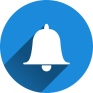 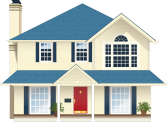 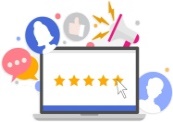 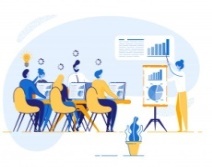 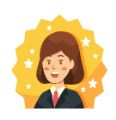 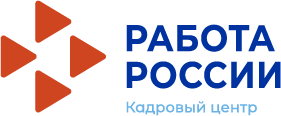 - Анализ контента в социальных сетях (о количестве положительных отзывов, историй успеха, рекомендаций).
- Анализ модуля системы сбора обратной связи, обращений через интернет приёмную, терминала оценки посещения НЦЗН.
- Статистика по трудоустроенным выпускникам СПО по полученным востребованным профессиям.
-   Количество обратившихся выпускников  учреждений высшего образования и среднего профессионального образования.
-   Количество выпускников учреждений высшего образования и среднего профессионального образования , признанных безработными.
- Отсутствие эффективного механизма сбора обратной связи, технические сбои нежелание выпускников дать обратную связь.
- Отсутствие времени у специалиста для индивидуального сопровождения выпускников.
- Отсутствие индивидуального подхода к выпускникам при поиске работы. Формальный подход к подбору вакансий.
Отдел методологического сопровождения в сфере занятости работодателей, отдел методологического сопровождения и контроля оказания услуг в сфере занятости населения, отдел по улучшению качества клиентского опыта, филиалы НЦЗН
Отдел по улучшению качества клиентского опыта, отдел информационных систем
Отдел методологического сопровождения в сфере занятости работодателей, отдел методологического сопровождения и контроля оказания услуг в сфере занятости населения, отдел по улучшению качества клиентского опыта, филиалы НЦЗН
Создание и внедрение механизмов сбора и анализа обратной связи в различные каналы взаимодействия с молодыми соискателями, в том числе на сайте НЦЗН, в социальных сетях. 
 Обеспечить наличие и доступность QR-кодов в помещении НЦЗН.
-   Обучить сотрудников НЦЗН особенностям работы с молодыми соискателями,
анализу и работе с негативными и положительными отзывами.
-   Обучение сотрудников НЦЗН грамотному предоставлению услуг и сервисов.
-   Внедрение материального и нематериального стимулирования сотрудников НЦЗН.
-   Тесное взаимодействие с работодателем после трудоустройства молодого специалиста.
- Обучить сотрудников НЦЗН грамотному оказанию услуг и сервисов НЦЗН, обеспечить обучение и тестирование по индивидуальному подходу в работе с молодыми гражданами, персональному подбору вакансий. 
- Обучить сотрудников НЦЗН эффективному взаимодействию с работодателями, в том числе по вопросам предоставления сведений о вакансиях для трудоустройства выпускников без опыта работы.